Video Display Unit
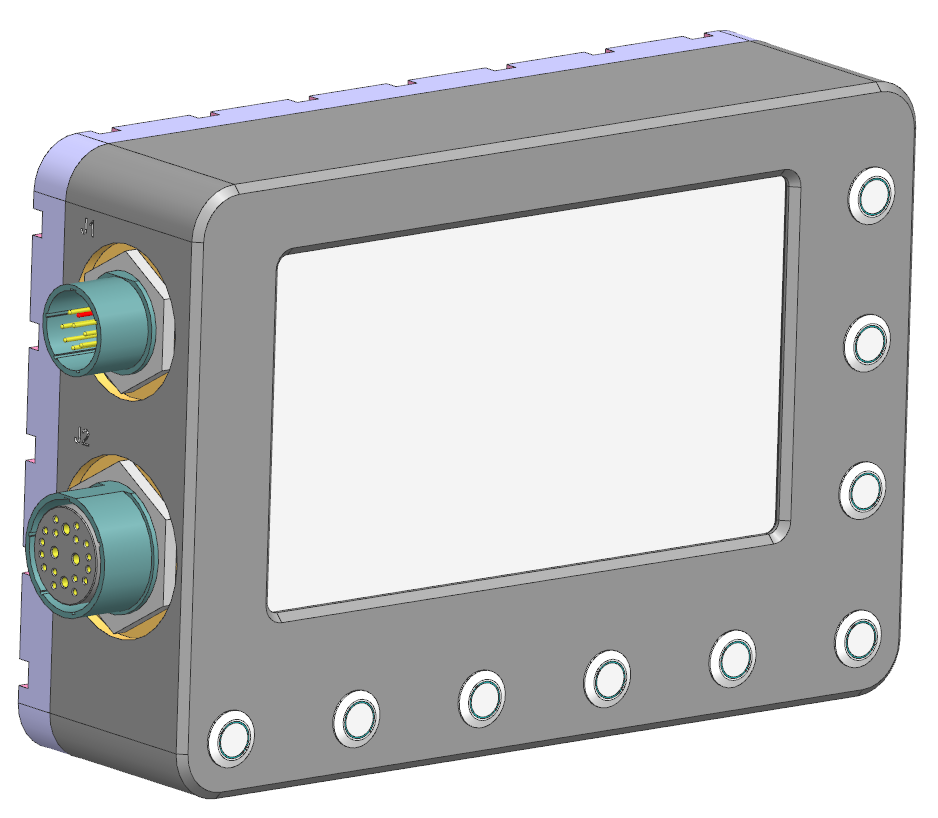 9
8
7
6
5
4
3
2
1
Video Display Unit – Displayed View
Boot up state: Rear Near View

If Forward gear is activated, 
View auto change to Rear Far View
Driver can use “Rear” button on VDU to toggle between Rear Near & Rear Far views
Driver can switch to Front TI View at any time using “Front” button on VDU
To switch back to desired rear views, use “Rear” button to toggle the views

If Reverse gear is activated,
View auto change to Rear Near View
Driver can use “Rear” button to toggle between Rear Near & Rear Far view
Driver can switch to Front TI View at any time using “Front” button on VDU
To switch back to desired rear views, use “Rear” button to toggle the views
Activate Reverse Gear*
Press Rear View Button 
or 
Activate Forward Gear*
Press Rear View Button 
or 
Activate Reverse Gear*
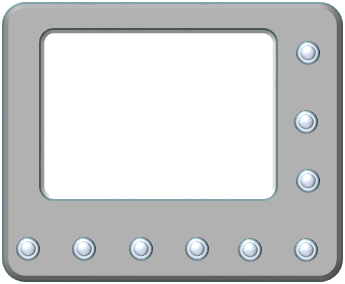 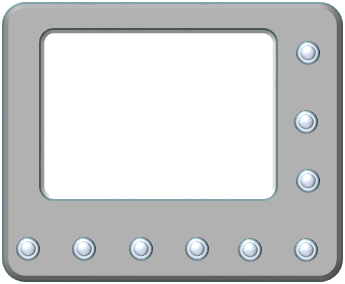 Front TI View
Rear Far View
Press Rear View Button 
or 
Activate Forward Gear*
Press Front View Button
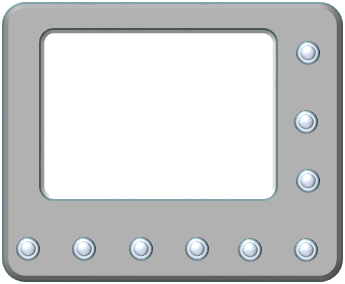 Rear Near View
(Default Boot Up View)
Press Front View Switch
Discrete Video Switching
When reverse gear is activated, J6 pin 28 is always HIGH
When J6 pin 28 changes from low to HIGH, the VCU should switch the VDU output (J7 pin 1) ONCE to the Rear Near view (J4 pin B)
When forward gear is activated, J6 pin 30 is always HIGH
When J6 pin 30 changes from low to HIGH, the VCU should switch the VDU output (J7 pin 1) ONCE to the Rear Far view (J4 pin C)

VDU Button Switching
When FRONT button is pressed on VDU, the VDU should send an RS422 message to the VCU. The VCU should switch the VDU output (J7 pin 1) to the front TI view (J4 pin A)
When the REAR button is pressed on the VDU, the VDU should send an RS422 message to the VCU. The VCU should check what the current view is. 
If the current view is front TI or Rear Near, change the VDU output (J7 pin 1) to the Rear Far view (J4 pin C)
If the current view is Rear Far, change the VDU output (J7 pin 1) to the Rear Near view (J4 pin B)

Initial boot up state: Rear Near view
If the current VDU view state and the expected view state is the same, there should be NO switching

* Supplier to advise VCU-VDU RS422 communications protocol